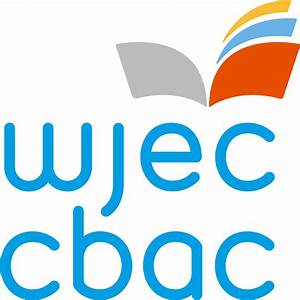 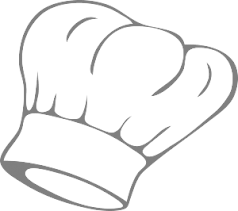 WJEC Hospitality & Catering
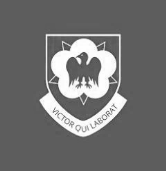 Is it for me?
Do I enjoy my food technology lessons?
Am I organised? 
Do I enjoy practical work?
Can I cope with a mix of practical and written work?
Can I meet regular deadlines?
Hospitality & Catering
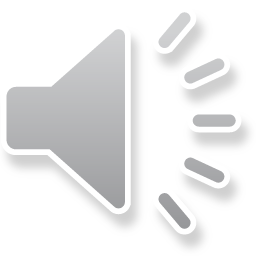 Unit 1 The Hospitality and Catering Industry (Written exam). 40% of the overall course
As part of Unit 1, students will study all aspects of the vocational sector, including job opportunities within the sector, laws that need to be considered and safety aspects relating to the industry.
To pass this course at level 1 or 2 you must complete all of the assessment criteria, as well as the written and practical exams.
Unit 2 Hospitality and Catering in Action (9 hour controlled assessment). 60% of the overall course
In the second unit, students will learn how to plan, prepare, cook and present nutritional dishes. As part of this, students will need to consider and understand the nutritional needs and dietary requirements of a range of client groups and will develop skills in safe and hygienic food preparation, cooking and presenting.
Grading for the course:
Level 2 Distinction * (equivalent to grade 8-9)
Level 2 Distinction (equivalent to a grade 7)
Level 2  Merit 
     (equivalent to a grade 5/6)
Level 2 Pass 
     (equivalent to a grade 4)
Level 1 Pass 
     (equivalent to a grade 1.75
Hospitality & Catering
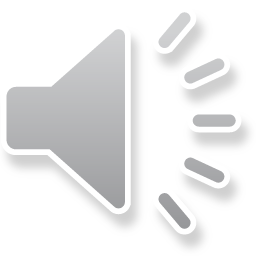 Unit 1  
‘The Hospitality and Catering Industry’ 
As part of Unit 1, students will study all aspects of the vocational sector, including job opportunities within the sector, laws that need to be considered and safety aspects relating to the industry.

This is a  90 minute written paper sat in the Summer of Year 10. Year 10 is focused on exam content and revision.

Worth 40% of final grade.
What will I learn?
Key topics include…
Types of establishment and job roles in the industry.
Types of service.
How the industry runs.
Factors of success for hospitality and catering businesses.
Customer requirements.
Operational activities of a kitchen and front of house.
Health, Safety and Hygiene.
Food poisoning.
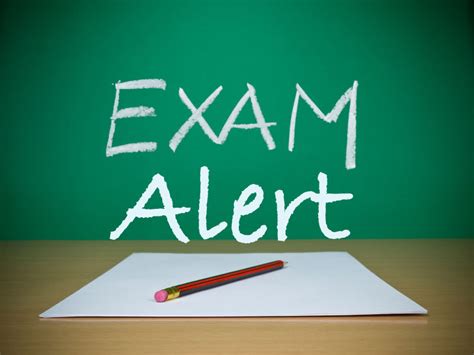 Hospitality & Catering
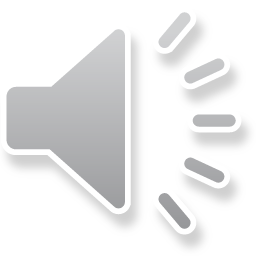 What will I learn?
Key topics include…
Nutrition
Nutritional needs of specific groups
Menu planning
Production of dishes for a menu
How to prepare different commodities 
Cooking methods
Presentation techniques
Unit 2  ‘Hospitality and Catering in Action’ 
(9 hour controlled assessment). 

In the second unit, students will learn how to plan, prepare, cook and present nutritional dishes. As part of this, students will need to consider and understand the nutritional needs and dietary requirements of a range of client groups and will develop skills in safe and hygienic food preparation, cooking and presenting.

60% of the overall grade.
Students are given a brief set by the exam board and have 9 hours to complete their coursework. Students have to propose 4 dishes with accompaniments  that are suitable for a certain provision (establishment) and customer. The coursework includes a 3 hour practical exam where students make 2 of their proposed dishes.
Hospitality & Catering
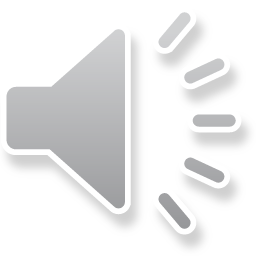 Frequently asked questions:
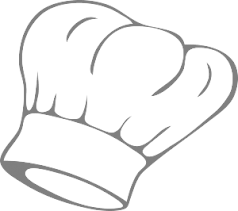 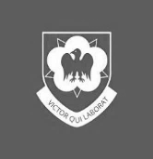 How often are practical lessons?
To start with practical lessons take place once a week. When we get closer to the exam in year 10 practical's go to once a fortnight and during the half term prior to the exam practical's stop. Practical's go back to once a week after the exam and continue like this throughout year 11.

What about ingredients?
Just like key stage 3 an ingredients list is supplied a week in advance and ingredients are brought from home.  

How do you manage revision?
We start revision from January of year 10. This is in the form of a revision booklet to support revision at home and revision sessions run once a week on a lunchtime. There will also be the opportunity to purchase a revision guide through school.
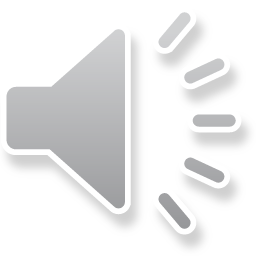 If you have any further questions please do not hesitate to get in touch with charlotte.hullah@thirskschool.org
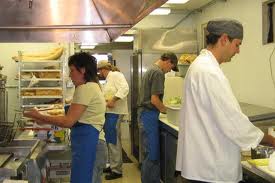 How could I progress?
A-level Food Technology Courses. BTEC Catering courses.
Unit 2 Hospitality and Catering in Action
Level 3 NVQ Diploma in Advanced Professional Cookery
Level 3 Advanced Diploma in Food Preparation and Cookery Supervision
Chef
Caterer
Kitchen Porter
Food technologist or nutritionist
Locally produced and farmed food. 
Waiter / waitress
Hotel Management
Food and Beverage Management.
Working in food production and flavourings.
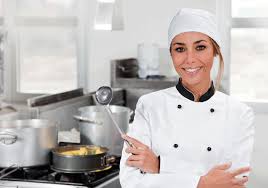 The subject is beneficial if:
Interested in a career in the hospitality and catering industry.
You are considering a career in health/ dietician.
Are interested in child care.
Interested in caring for the disabled or elderly
Interested in sport and dance. 
Personal training
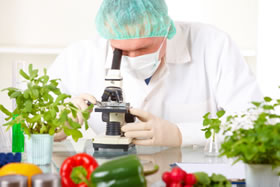 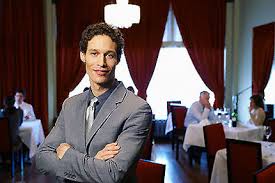 Hospitality & Catering
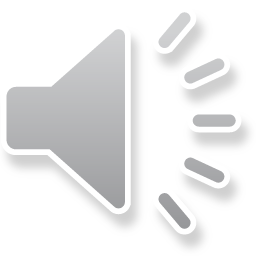